Business loans
By: Ashlyn Silks
Equipment Financing
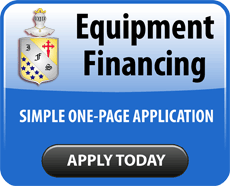 Can finance up to 100% of new equipment

Has limited paperwork

Can finance all types and sizes of commercial businesses
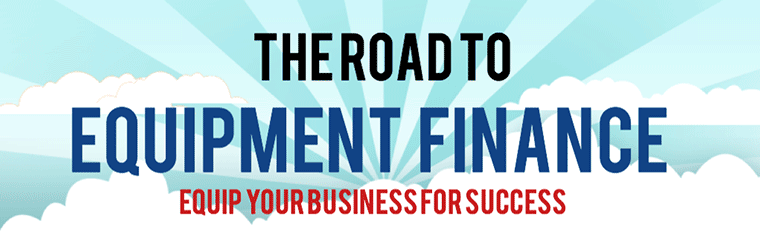 Interest Rate- 4%
Total Ending Balance- $16,448.49
Ending Interest- $110.34
Short Term Loan
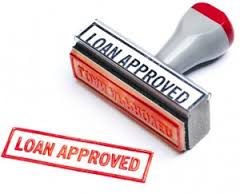 Instead of requiring monthly payments, the payment is due at the end of an agreed-upon term

Often used for shorter term needs, like to build up an inventory or complete small projects under $100,000

Good for if you want to grow your business
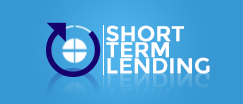 Interest Rate- 2%
Total Ending Balance- $2,544.72
Ending Interest- $4.58
Conventional Loan
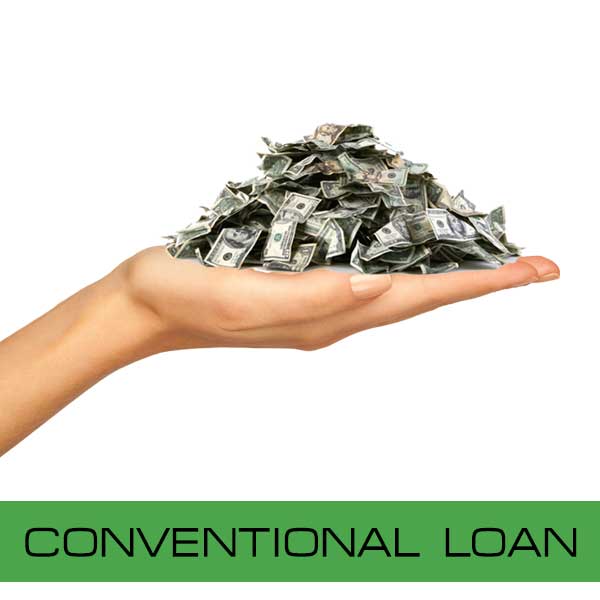 Typically offer flexible terms and pricing for hair salons

 Lending institutions are able to give even lower pricing based on the strength of the loan request

 Arranged through traditional banks and even some non-banking lenders
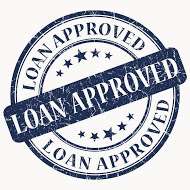 Interest Rate- 10%
Total Ending Balance- $1,187.11
Ending Interest- $1.16
Why I Chose Conventional Loans
I chose the Convention Loan for my business because most salons use it, and it can be specifically for them, especially if they are a growing business.
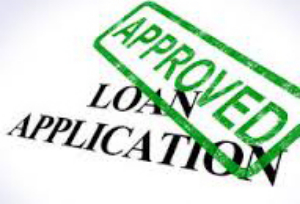 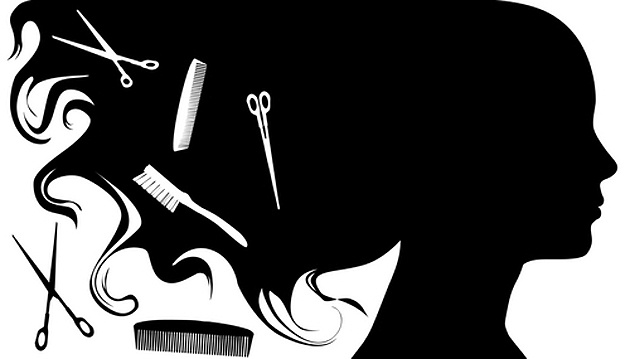